Where does the error come from?
[Speaker Notes: http://cs229.stanford.edu/materials/ML-advice.pdf]
Review
Average Error on Testing Data
error due to "bias" and error due to "variance"
A more complex model does not always lead to better performance on testing data.
[Speaker Notes: We have to know where is the error come from?]
Estimator
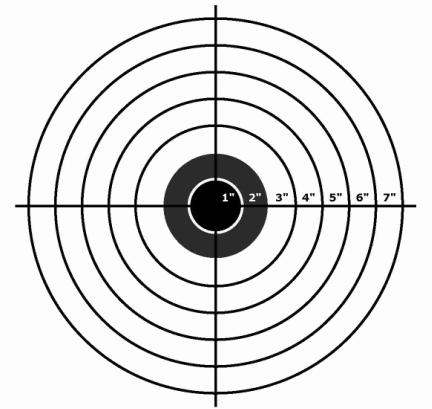 Bias + Variance
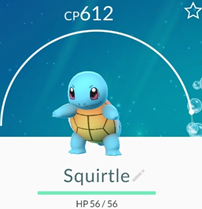 Bias and Variance of Estimator
unbiased
Bias and Variance of Estimator
unbiased
Smaller N
Larger N
Variance depends on the number of  samples
Bias and Variance of Estimator
Increase N
Biased estimator
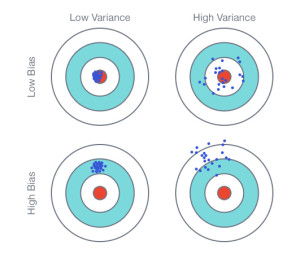 Variance
Bias
[Speaker Notes: If we can do the experiments several times]
Parallel Universes
Universe 1
Universe 3
Universe 2
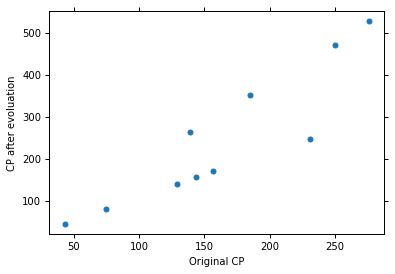 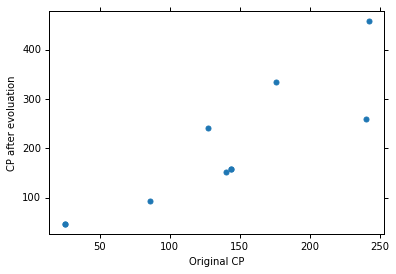 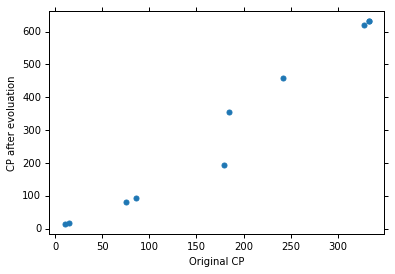 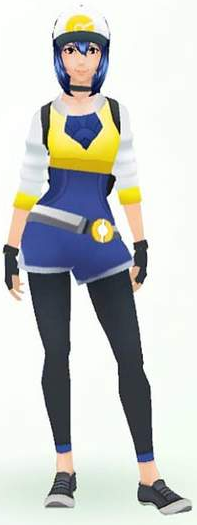 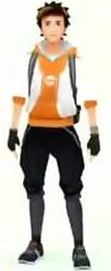 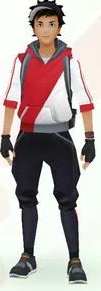 Parallel Universes
Universe 345
Universe 123
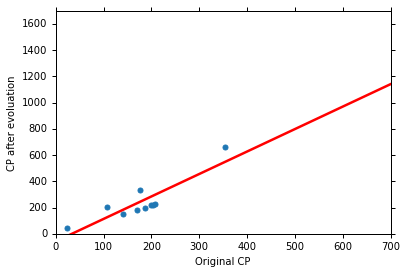 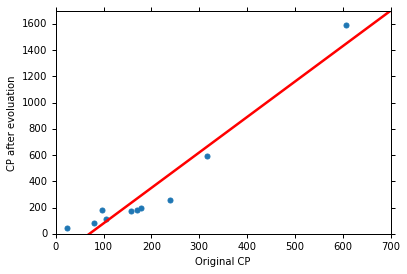 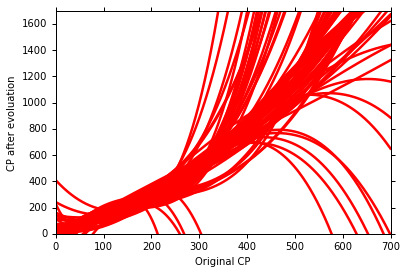 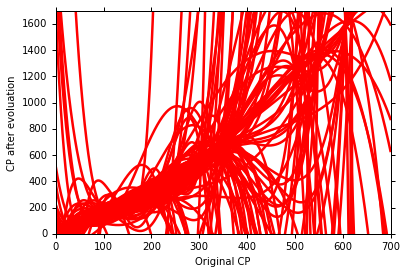 Variance
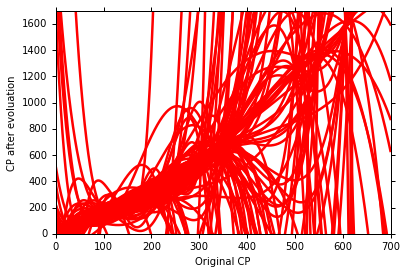 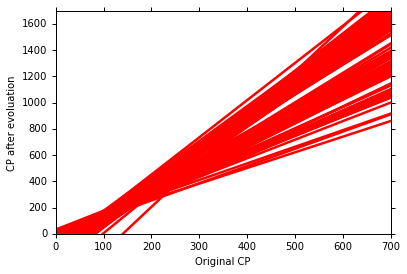 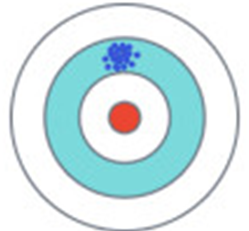 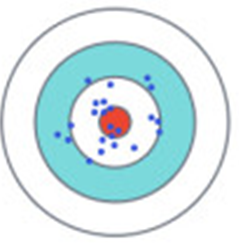 Large 
Variance
Small 
Variance
Simpler model is less influenced by the sampled data
Consider the extreme case f(x) = 5
Bias
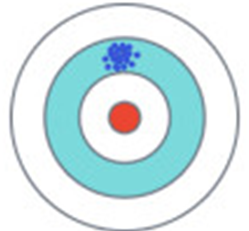 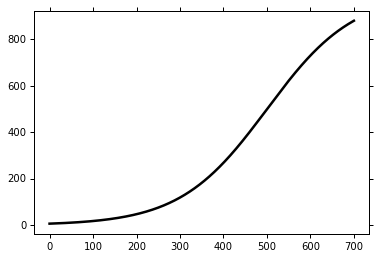 Large 
Bias
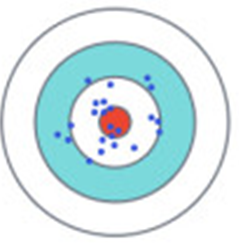 Small 
Bias
[Speaker Notes: We don’t really know the F^]
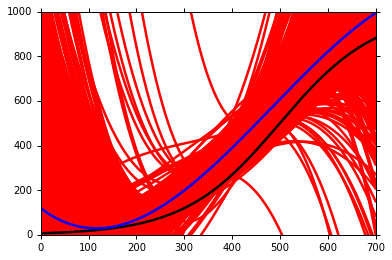 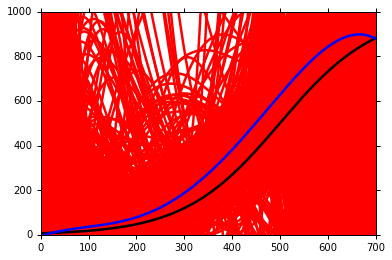 Bias
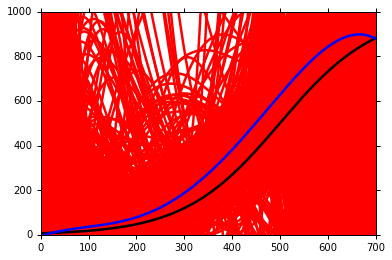 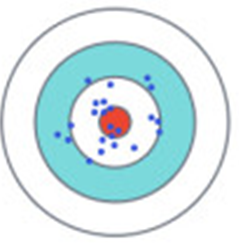 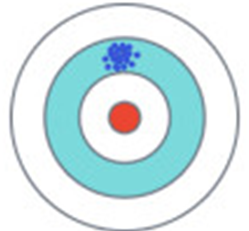 Small 
Bias
Large 
Bias
model
model
Bias v.s. Variance
Error from bias
Error from variance
Error observed
Underfitting
Overfitting
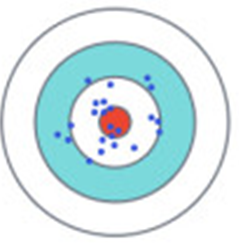 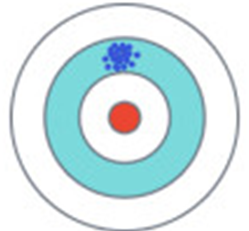 Small Bias
Large Bias
Large Variance
Small Variance
[Speaker Notes: We have to know where is the error come from?]
What to do with large bias?
Diagnosis:
If your model cannot even fit the training examples, then you have large bias 
If you can fit the training data, but large error on testing data, then you probably have large variance
For bias, redesign your model:
Add more features as input
A more complex model
Underfitting
Overfitting
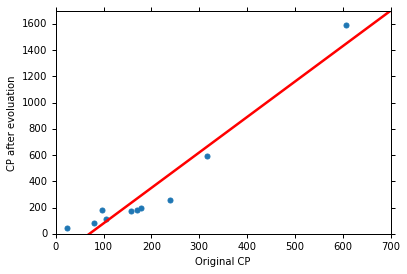 large bias
What to do with large variance?
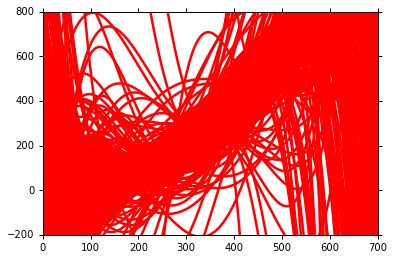 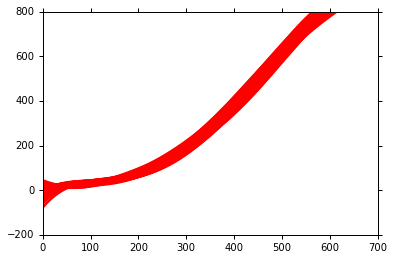 More data



Regularization
Very effective, but not always practical
10 examples
100 examples
May increase bias
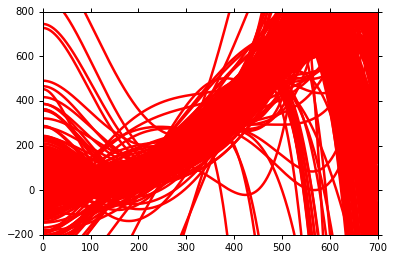 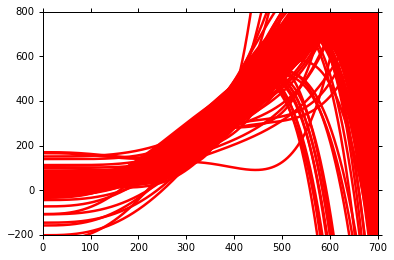 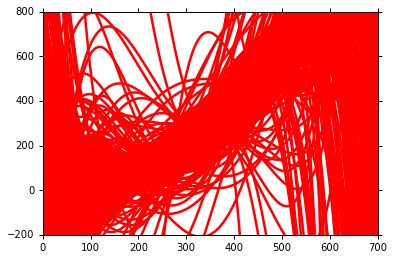 [Speaker Notes: How can I knwo]
Model Selection
There is usually a trade-off between bias and variance.
Select a model that balances two kinds of error to minimize total error
What you should NOT do:
Training Set
Testing Set
Real Testing Set
Err = 0.9
Model 1
(not in hand)
Err = 0.7
Model 2
Err > 0.5
Model 3
Err = 0.5
Homework
public
private
Training Set
Testing Set
Testing Set
Err = 0.9
Model 1
Err = 0.7
Model 2
Model 3
Err = 0.5
Err > 0.5
No, you don’t
I beat baseline!
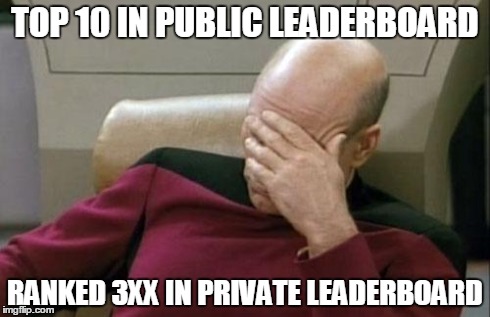 What will happen?
http://www.chioka.in/how-to-select-your-final-models-in-a-kaggle-competitio/
Cross Validation
public
private
Testing Set
Training Set
Testing Set
Training Set
Validation
 set
Using the results of public testing data to tune your model
You are making public set better than private set.
Err = 0.9
Model 1
Not recommend
Err = 0.7
Model 2
Err > 0.5
Model 3
Err = 0.5
Err > 0.5
N-fold Cross Validation
Training Set
Model 2
Model 3
Model 1
Train
Train
Val
Err = 0.2
Err = 0.4
Err = 0.4
Train
Val
Train
Err = 0.4
Err = 0.5
Err = 0.5
Val
Train
Train
Err = 0.3
Err = 0.6
Err = 0.3
Avg Err 
= 0.3
Avg Err 
= 0.5
Avg Err 
= 0.4
Testing Set
Testing Set
public
private
Reference
Bishop: Chapter 3.2